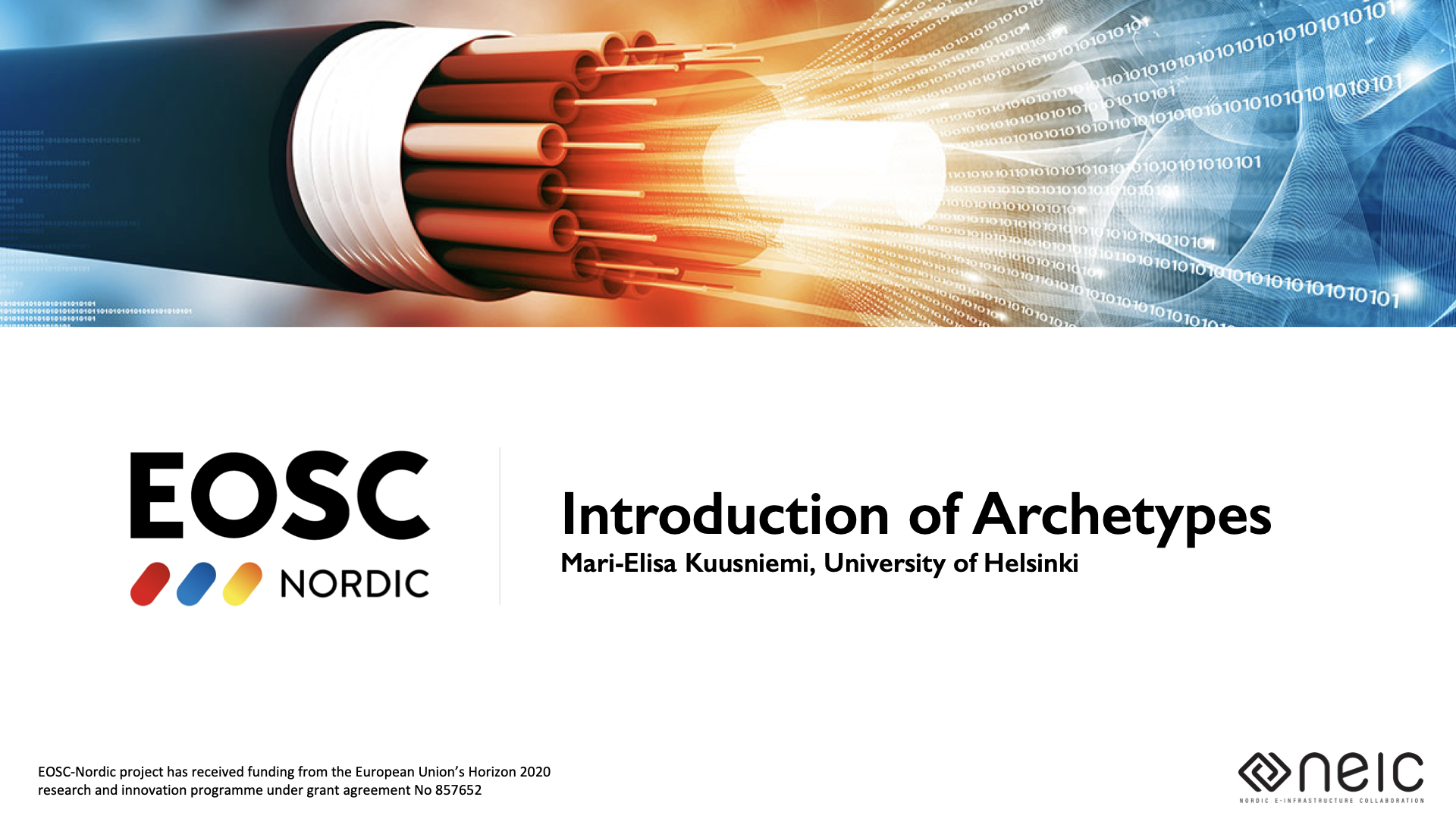 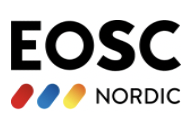 FAIR archetypes
Building archetypes is a method used in product, service, etc. design projects with a user experience (UX) approach. 
Archetypes are based on information collected, in this case via interviews. 
Archetypes help us to discover behavioural patterns to predict how a person will behave or react. 
The archetypes are not real persons. 
We decided to build two archetypes. 
These archetypes represent extremes in the attitudes towards and awareness of the FAIR principles.
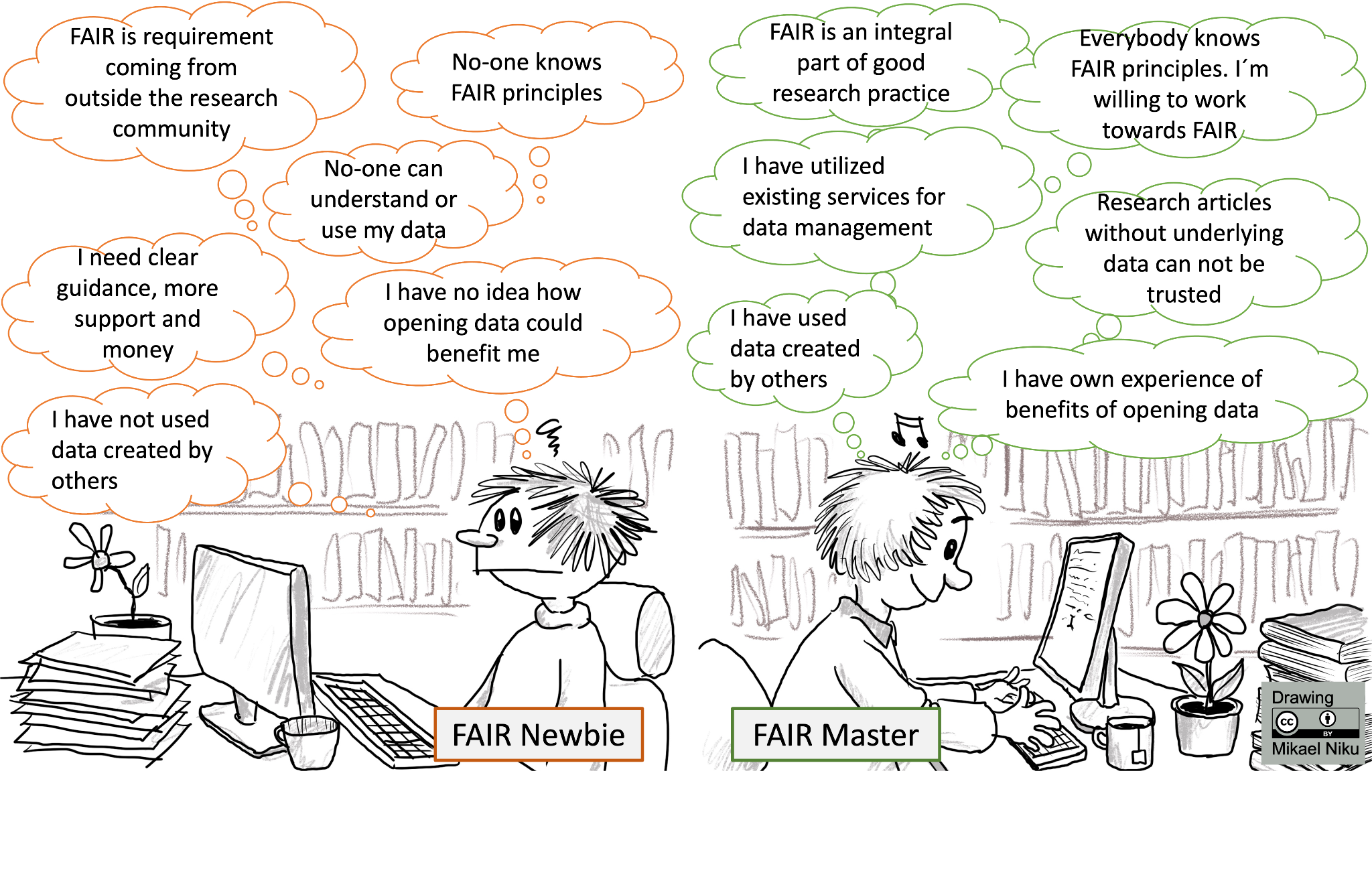